Dynamic Modelsof theOral Glucose Tolerance Test
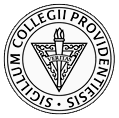 Prof. Richard B. Goldstein (Ret.)
Dept. of Math. and Comp. Sci.
Providence College
1
Glucose diagnostic test
blood sample collected when you arrive called your fasting blood glucose value
drink a sweet liquid containing 75 to 100 grams of glucose 
blood samples are collected 6 to 14 times for up to 5 hours
2
1      Adult Onset Diabetes Mellitus (NIDD)2      Malabsorption or Drug Effect	3      Normal	4      Normal Obese	5      NIDD on "the Pill"	6      Normal on "the Pill"	7      Juvenile Diabetics (Type I)	8      Normal Obese on "the Pill"
9      Acromegalics	10      Antibodies	11      “Dumping Syndrome”12      Hypothyroid	13      Insulinoma	14      Hypocorticism	15      Ileal By-pass Malabsorption	16      Panhypopituitarism
3
GOAL
Develop a dynamic model for the regulation of blood glucose
4
Requirements for OGTT Model
It is clinically based (i.e. be applied to clinical data).
It has statistically significant parameters.
It should be both numerically and visually a good fit.
It has statistically significant variations among various disease states.
The number of parameters should be as small as possible.
5
APPLIED MATHEMATICS USED
NUMERICAL ANALYSIS
	(1)	Interpolation – linear or cubic spline
	(2)	Curve Fitting – using least squares principle
	(3)	Optimization Methods
	(4)	Numerical Solutions to System of ODE

LINEAR ALGEBRA
	(1)	Eigenvalues and Vectors
	(2)	Singular Value Decomposition

STATISTICS	
	(1)	Step-Up Non-Linear Regression
	(2)	Significance of Statistics used in models
     (3)	Hypothesis Testing – ANOVA, Kruskal-Wallis

COMPUTER PROGRAMMING
6
Normal Non-Obese Female
7
8
Female - Diabetes Mellitus (IDDM Type)
9
10
Classifications
Legend:	FBS= Fasting Blood Sugar; HGH= Human Growth Hormone and FFA= Free Fatty Acids.
11
Glucose Control Index
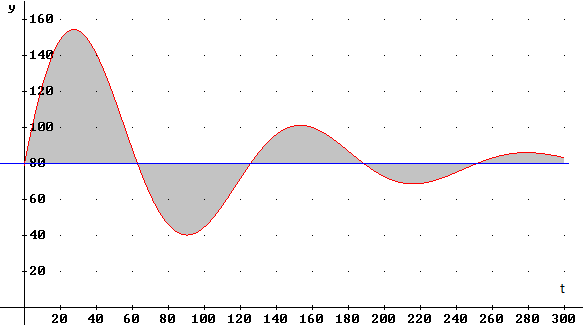 CI Normal Reference Range: 16.8 to 54.6
12
Linear System of ODEs
 with
 Constant Coefficients
13
14
Eigenvalues of Matrix A
• Distinct Real Eigenvalues     λ₁≠λ₂

• Repeated Real Eigenvalues    λ₁=λ₂

• Complex Conjugates	          α±βi
15
Ackerman Model - 1964
where	g(t) = G(t) - G(0)
		h(t) = H(t) - H(0)
16
17
Ackerman Model
a major contribution
incomplete for purposes beyond three hours - in a normal individual after three hours the glucose often drops below baseline and is restored by the concerted action of human growth hormone (HGH), glucagon, and cortisol
Celeste, Ackerman, et. al. added glucagon to a later model
18
Other Models
Atkins:		24 models with glucose, insulin
			used linear, exponential, hyperbolic terms

Srinivasan:		30 parameters, 12 initial conditions

Banks and		44 parameters for one patient
Carter:		used piecewise linear, step functions, etc.

Lehmann		AIDA - used only glucose with estimates
and Deutsch:		based upon food and insulin intake
19
Martin and Goldstein Model #1
GN, HGH, and CT are given by interpolated tables
gG(t) is variable for each time point
20
Variations of Model #1
time delays such as h(t - c9) and gB(t - c10)
double exponential release of glucose
truncated normal or chi-square shaped curve for release of glucose
21
Martin and Goldstein Model #2
J(t) determined at each time point
If GN(t) missing, no a₃ term
22
Definitions
a₂	rate of transfer of glucose from blood to 	the tissues
b₁	rate of transfer inactive insulin to active 	insulin with its release into blood
b₂	rate of transfer of inactivation of insulin

J(t)	emptying from the gastro-intestinal 	compartment to the blood
GN(t) Glucagon at time t, if known
23
Steps to find optimal curve fit
(1)	Start with an initial set of values for the 		constant coefficients (parameters).
(2)	Solve the ODE system numerically.
(3)	Calculate the model’s values for glucose		and insulin.
(4)	Measure goodness-of-fit by least sum of	squares for glucose and insulin.
(5)	Improve the fit by changing the parameters.
(6)	Redo steps (2) to (5) until satisfied.
24
Runge-Kutta approximation
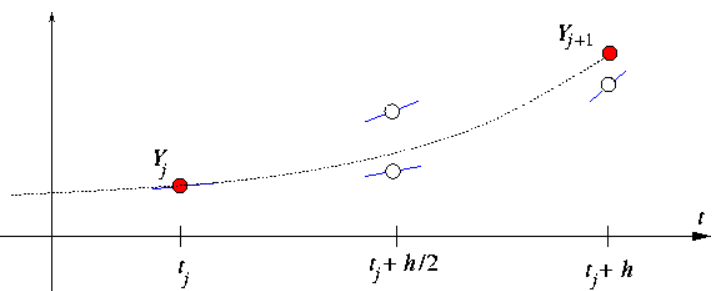 25
Non-linear least squares
26
Non-linear least squares
Methods:

 Gradient - Steepest Descent
 Rosenbrock
 Gauss-Newton
 Levenberg-Marquardt
 Broyden-Fletcher-Goldfarb-Shannon
  (BFGS) Method
27
Gradient - Steepest Descent
Steps are taken in the direction of the
  minimum based upon the gradient.
 Often slows down and ziz-zags
28
Gauss - Newton Method
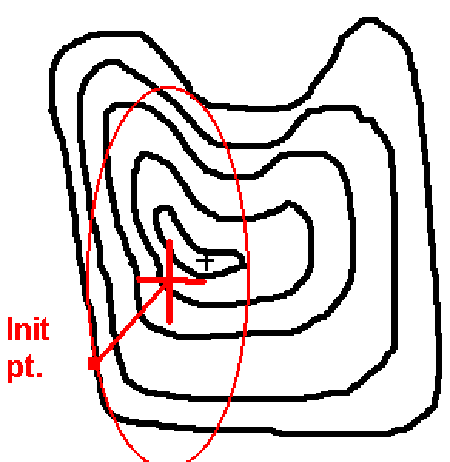 Steps are taken in the direction of the
 minimum based upon ellipsoid center.
29
Levenberg - Marquardt
Newton:
Gauss-Newton:
L-M method:
The value of μk is adjusted as it converges.

 μk = 0 is Gauss-Newton method
 μk →∞ is gradient / steepest descent method
30
Other Methods
Rosenbrock:	Good for starting 
				Robust and stable
BFGS:			Adjusts JTJ rather
				than recalculating
				each step
Hybrids:		Mixtures of several
				methods
31
Program Options
Rosenbrock
 Pure Marquardt
	with or without a linear search
 Mix of Marquardt & BFGS
	with or without a linear search
 Pure BFGS
	requires a linear search
32
Singular Value Decomposition
U is an m by n orthogonal matrix
D is a diagonal matrix
V is an n by n orthogonal matrix
Useful for stability in Gauss-Newton’s method
33
Fitting Real Patient Data
Normal 
	MD is female, 30, 64”,115 lbs.
Diabetic – Type I (IDDM)
	MY is female, 63, 212 lbs.
Diabetic – Type II (NIDDM)
	FND is female
Flat 
	KC is female, 28, 112 lbs.
34
Normal Non-Obese Female (MD)
35
Normal Female (MD CI=24.67)
Ackerman Model #1 

Sum of Squares  = 3,769 + 4,701 = 8,470
36
Normal Female (MD)
Ackerman Model #2 
Sum of Squares  = 10,780 + 3,667 = 14,447
37
Normal Female (MD)
M/G Model #2, no Glucagon  
Sum of Squares  = 998 + 364 = 1,367
38
Normal Female (MD)
M/G Model #2 with Glucagon  
Sum of Squares  = 647 + 165 = 812
39
IDDM (patient MY : CI=105.9)
40
IDDM (patient MY : CI=105.9)
Ackerman Model #1

a1 = 23.70
a2 =  -65.55
b1 = 9.10
b2 = -25.09
B = 215.1
Sum Sqs = 940.2
41
IDDM (patient MY : CI=105.9)
M/G Model #2 no Glucagon

a2 = -5.61
b1 =  3.59
b2 = -10.59

Sum Sqs = 748.3
42
NIDD – FND2, CI=74.77
43
NIDD – FND2, CI=74.77
Ackerman Model #1

a1 = 45.45
a2 = -66.09
b1 = 32.29
b2 = -46.93
B = 158.08
Sum Sqs = 2,449
Real  : -23.5
Imag : 39.8
44
NIDD – FND2, CI=74.77
M/G Model #2 no Glucagon

a2 = -4.157
b1 = 6.691
b2 = -11.565

Sum Sqs = 275.5
45
Flat (patient KC : CI=11.45)
46
Flat (patient KC : CI=11.45)
Ackerman Model #1

a1 = -6.163
a2 = -3.959
b1 = 1.900
b2 = 0.091
B = 3810.8
Sum Sqs = 1889
Real  : 0.0457
Imag : 2.738
47
Flat (patient KC : CI=11.45)
M/G Model #2, no glucagon
Sum Sqs = 663.2
a₂ =  -4.15
b₁ = 20.31
b₂ = -3.24
Real  : -1.62
Imag : 9.04
48
Non-linear least squares
Initial Values
c1 =   80
c2 = 100
c3 =     0.01
c4 =     0.05
c5 =     0.01

Sum Sqs=4,662
49
Non-linear least squares
Final Values
c1 =   84.2787
c2 = 118.9521
c3 =     0.0182
c4 =     0.0392
c5 =    -0.0299

Sum Sqs=1,715
50
Roots of the polynomial for females
51
Statistical Results for females
Imaginary Term (for 3 groups)
ANOVA			p = 2.54 x 10-8
Kruskal-Wallis	p = 1.71 x 10-3

Real Term (for 3 groups)
ANOVA			p = 0.0434
Kruskal-Wallis	p = 2.54 x 10-3

Note:		using t-test - obese not different from 		normal for either term
52
Roots of the polynomial for males
53
Statistical Results for males
Imaginary Term (for 3 groups)
ANOVA			p = 3.69 x 10-9 

Real Term (for 3 groups)
ANOVA			p = 0.0173

Note:		using t-test – male vs. female		normal - imaginary terms higher in male
		diabetics - real terms were lower
54
Statistical Significance of Parameters
a2 higher in female obese p = 0.0096
b1 higher in female obese p = 0.034
b2 slightly higher p = 0.129 for obese
b2 was most different of the parameters in the 3 groups
p = 0.0173 for males
    p = 0.0152 for females
55
Statistical Significance
t-test for each parameter
Gauss’
Criterion
Step-up regression:
	Each variable added is tested for
	significance to the model
56
Dedicated to Prof. Horace F. Martin
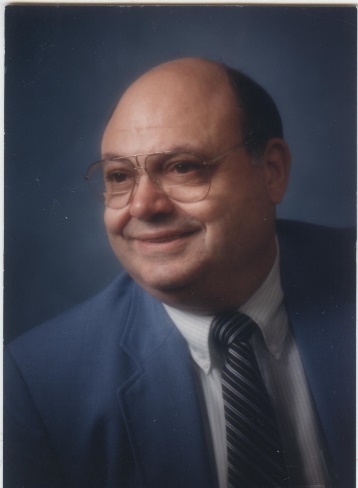 1931-2010
B.S.		- Providence College 1953
M.S.   	- University of Rhode Island 1955
Ph.D. 	- Boston University 1961
M.D.   	- Brown University 1975
J.D.    	- S. New England Sch. of Law 1990
M.P.H. 	- McGill University 2000
57
Thank YouFlorida Gulf Coast University
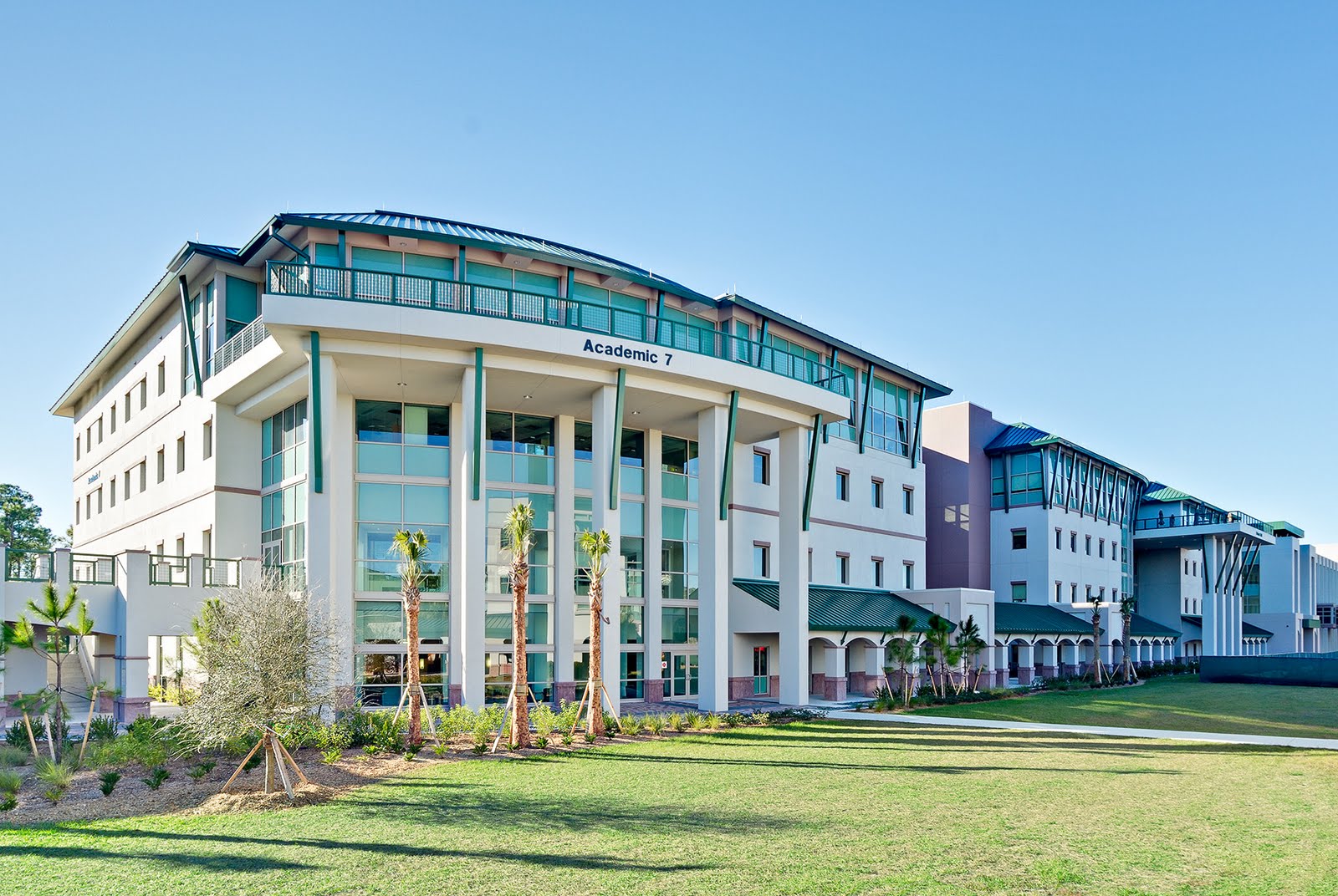 58